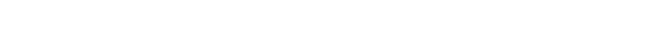 Supporting the human decision makerIBM Research and big data at the edge
Dr. Jürg von Känel 
Associate Director IBM Research Australia
The recent evolution of the GTO: It’s all about Data
2012
2013
2014
Cloud
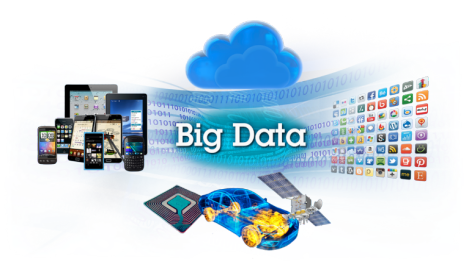 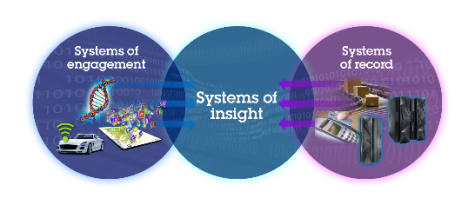 Mobile
Social
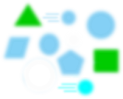 Confluence of Social, Mobile, Cloud, Big Data, and Analytics
Systems of Insight
Data TransformingIndustries
Volume 
Velocity 
Variety 
Veracity
Do not distribute
2
Internet of Things
[Speaker Notes: The signs are everywhere. To us, it’s clear that we live in a time of incredible opportunity and transformation, enabled by a convergence of technologies.

Cloud has become the growth engine for business. Data is the new basis for competitive advantage. And mobile and social engagement technologies promise stronger relationships, greater productivity, and higher brand value.]
The recent evolution of the GTO: It’s all about Data
2012
2013
2014
2015
Cloud
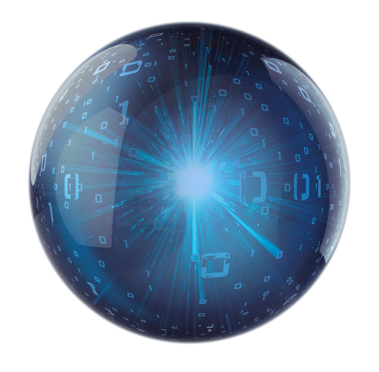 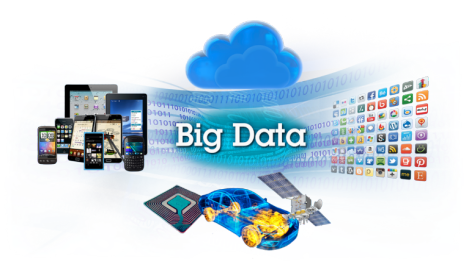 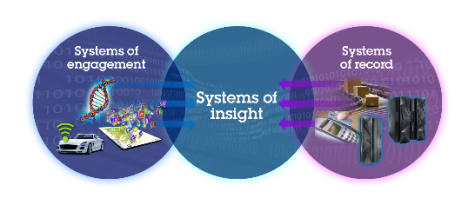 Mobile
Social
Data
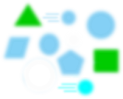 Confluence of Social, Mobile, Cloud, Big Data, and Analytics
Systems of Insight
Data TransformingIndustries
Volume 
Velocity 
Variety 
Veracity
Data will disruptentire industries
Do not distribute
3
Internet of Things
Data is growing exponentially and demands
new approaches (technology and strategy)
44 zettabytes
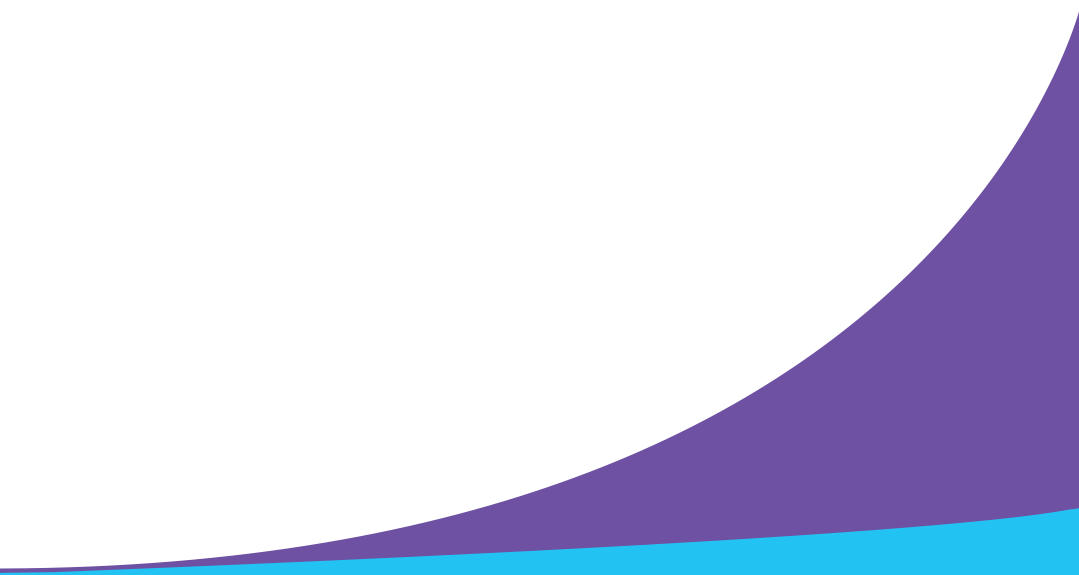 You are here
unstructured data
structured data
2010
2020
Do not distribute
4
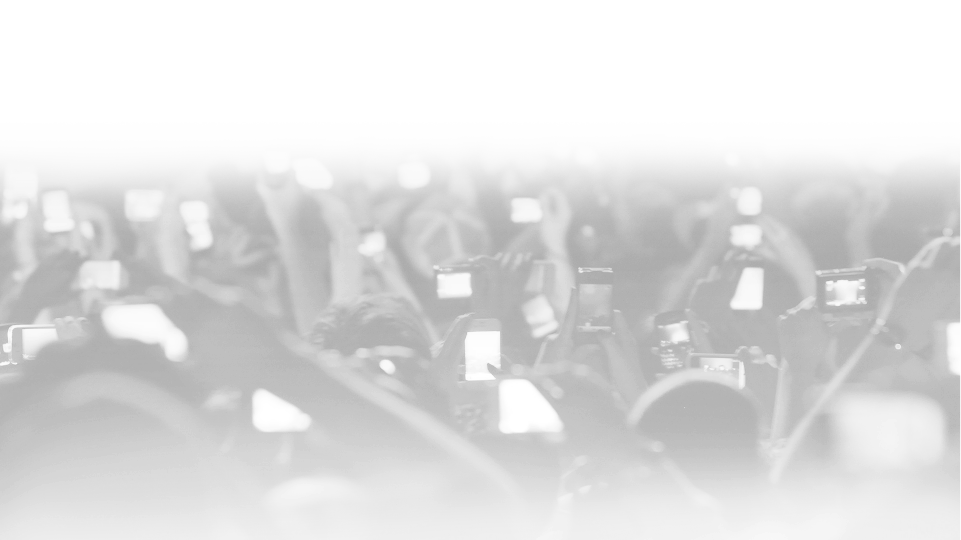 Data at the edge is changing how we look at data
2X
90%
Rate of data creation compared to the expansion of bandwidth over the past decade
Of data created over the last 10 years was never captured or analyzed
60%
By 2017
Of valuable sensory data loses value in milliseconds
The collective computing and storage capacity of smartphones will surpass all worldwide servers
Do not distribute
5
In moving from data to insights, the challenges of 
managing data grow
Data begets data: context multiplier effect
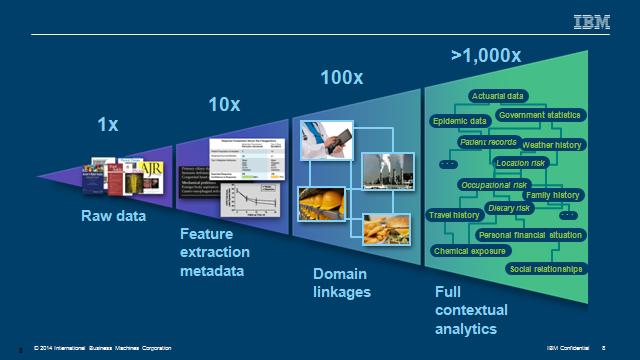 Systems:
Learn, make
inferences, 
create hypothesis
Do not distribute
6
A new IT paradigm is emerging
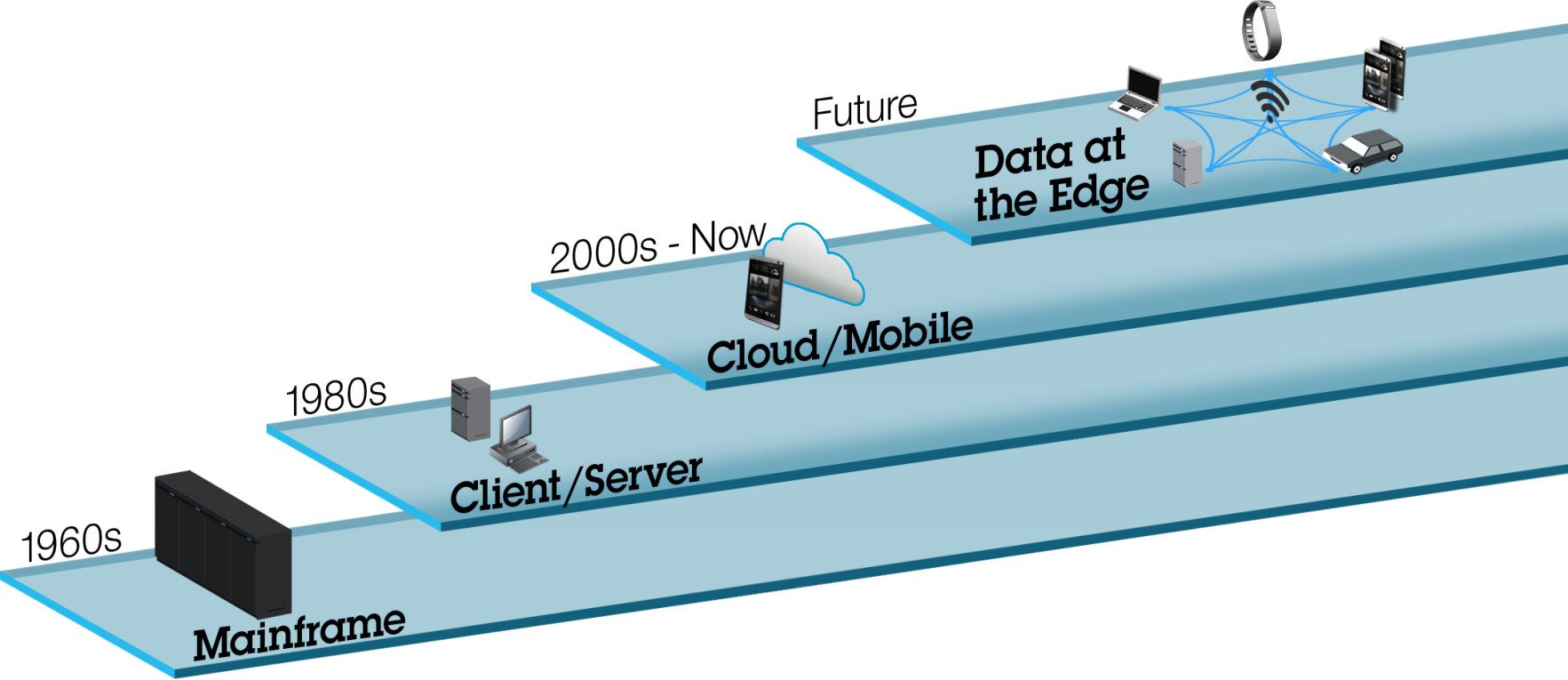 Do not distribute
7
Data growth and gravity distorts and impacts every
Component of IT – and business
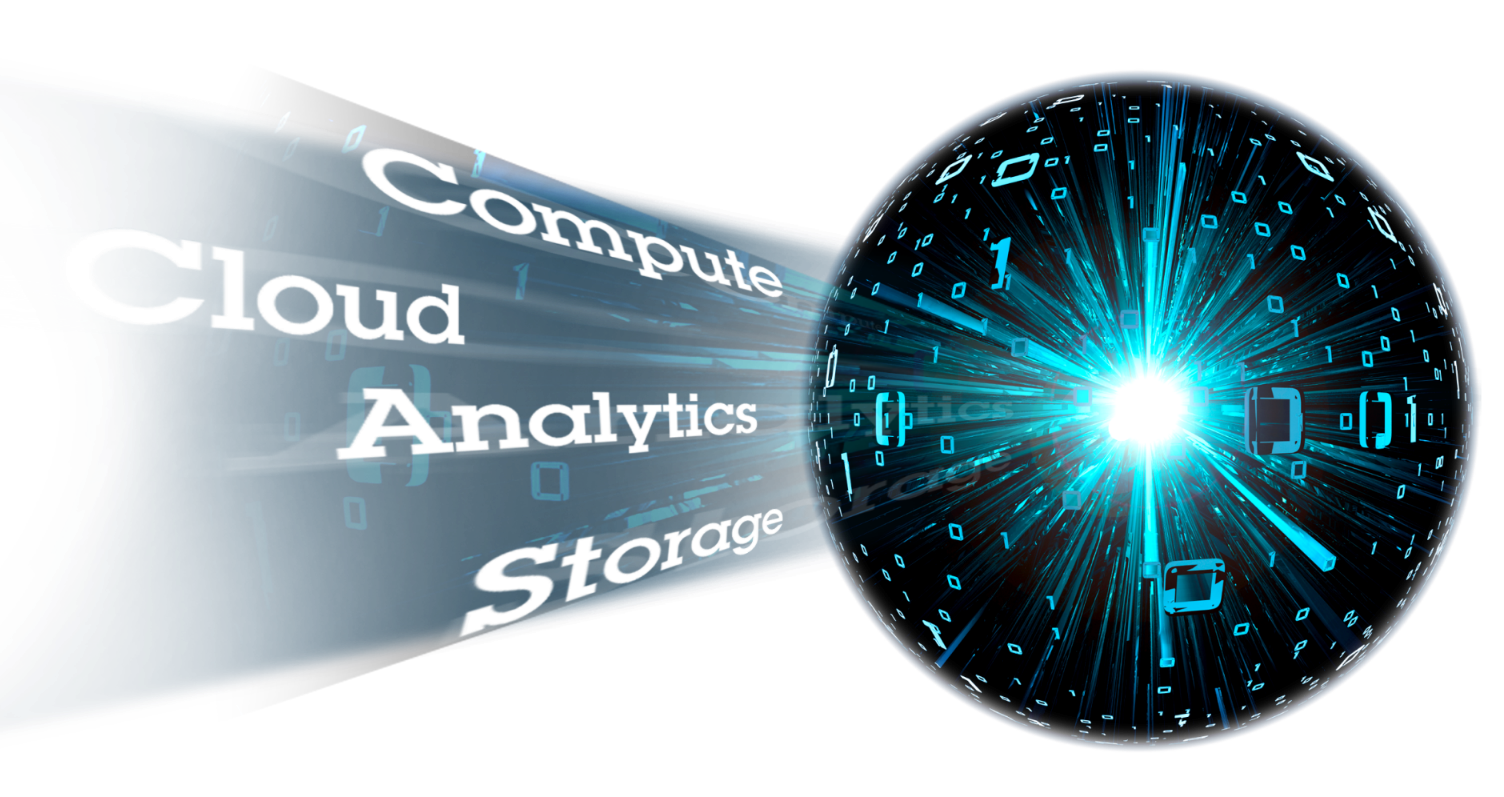 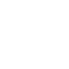 Do not distribute
8
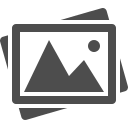 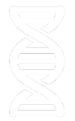 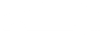 Data is the new basis of competitive value
Oil & Gas
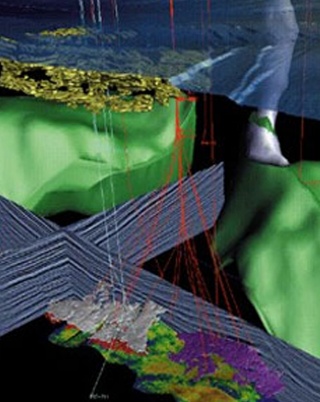 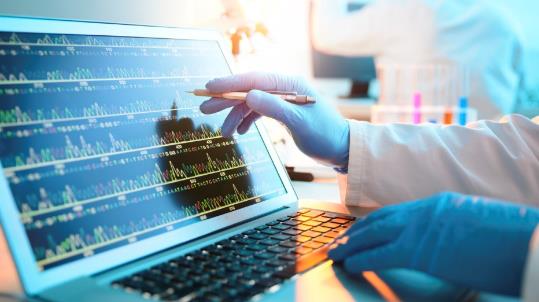 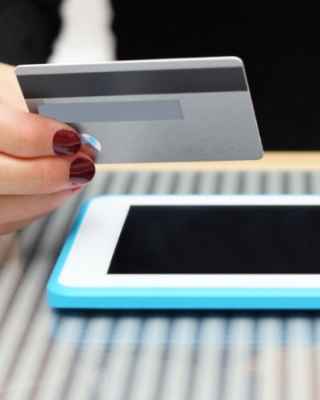 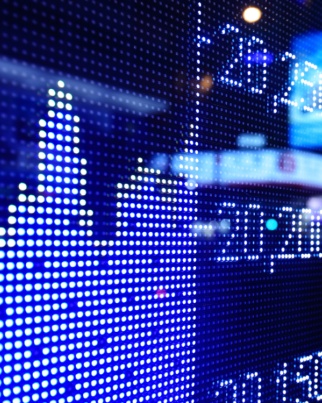 Healthcare
Retail
Banking
Do not distribute
9
Rapid growth of exogenous data is transforming healthcare
Rapid growth of exogenous data is 
transforming healthcare
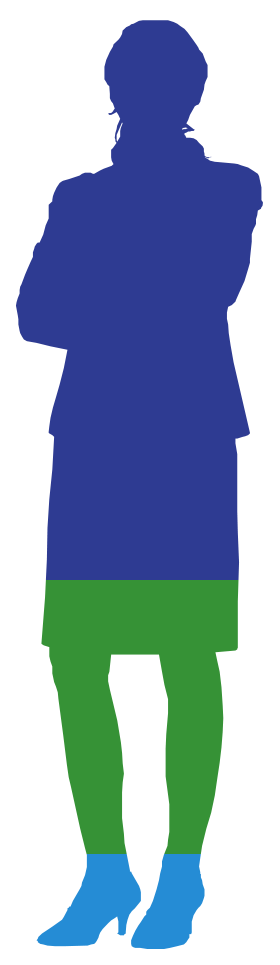 Influence on outcomes
Exogenous data
60%
1,100 Terabytes
  Generated per lifetime
Genomics data
30%
Do not distribute
10
6 TB

Per lifetime
Clinical data
10%
0.4 TB
Per lifetime
New payment insights through digitization of cash
Consumer volume
85% cash
15% non-cash
2.5 T
Transactions
Cash is the most used retail payment instrument*
Do not distribute
11
Government &
Business volume
10% cash
90% non-cash
0.3 T
Transactions
* Source: http://www.frbsf.org/cash/publications/fed-notes/2014/april/cash-consumer-spending-payment-diary
Source: Master Card Advisors, 2013 report
Analyzing open spatio-temporal data at scale 
Illustrates the power of curation
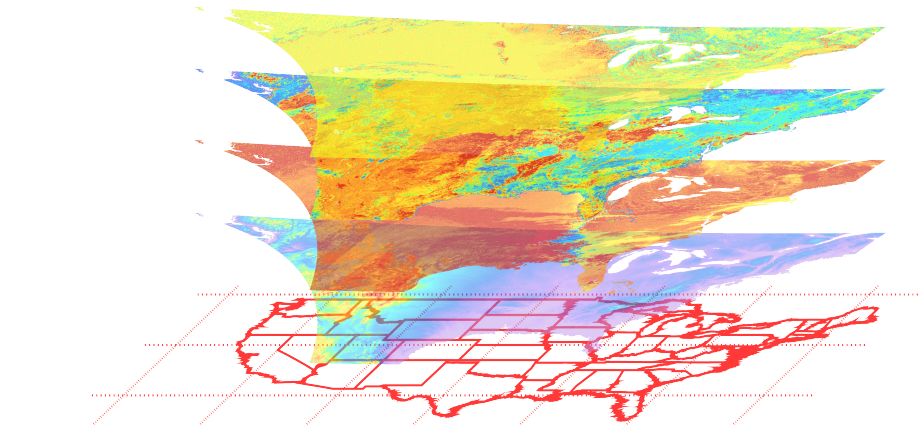 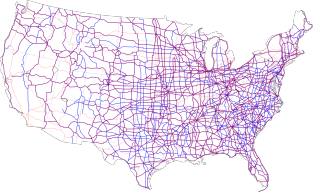 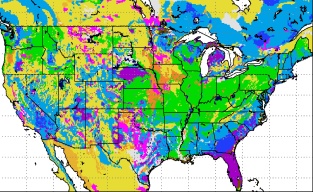 Roads
Soil
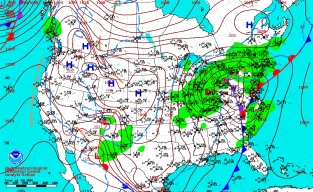 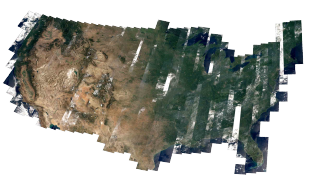 Do not distribute
12
Land
Weather
Curated
Creates an integrated up-to-date view of layered spatio-temporal data with industry-specific analytics
Un-curated
Diverse sources, resolutions, gaps, data types, update frequencies and uncertainty levels
Brain-inspired systems will allow better analysis 
of sensory data
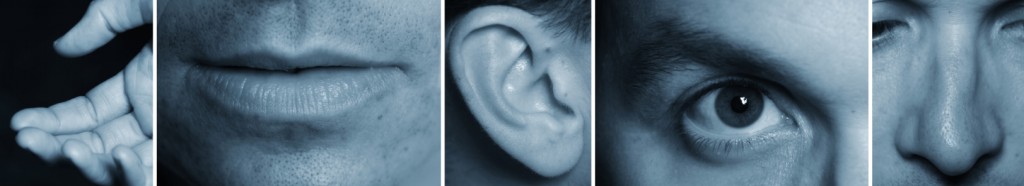 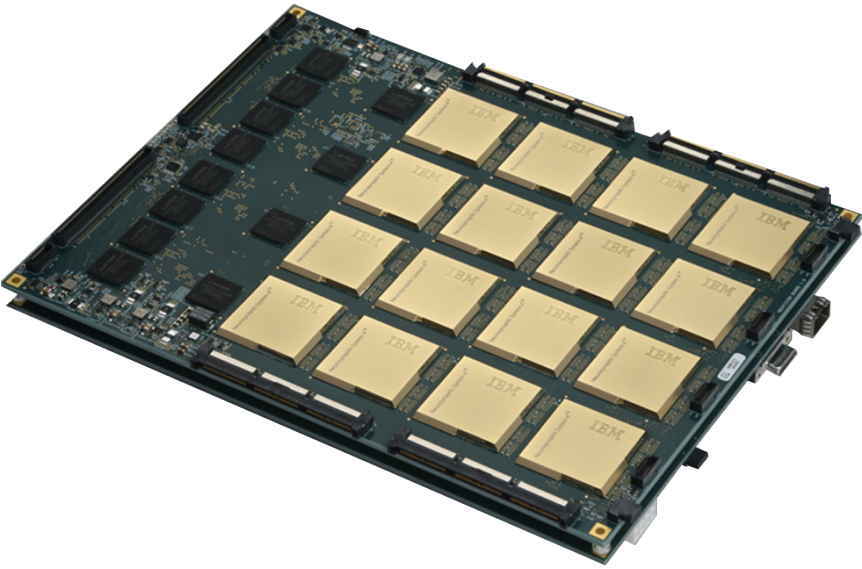 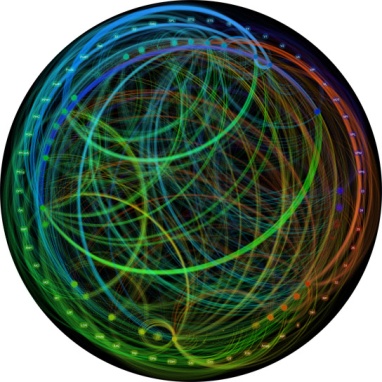 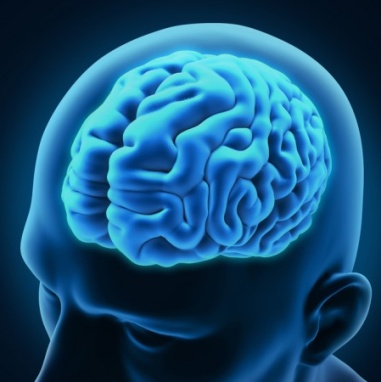 Do not distribute
13
Human Accuracy
100%
Human Accuracy
Deep learning
Accuracy
Traditionalapproaches
Time
Do not distribute
14
Human Accuracy
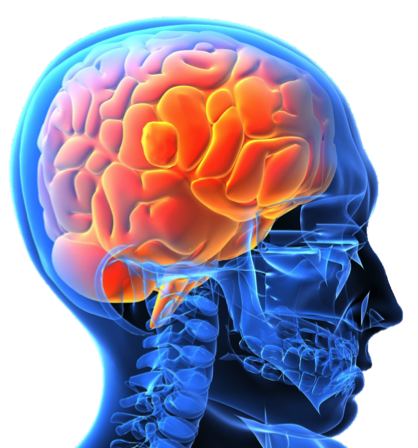 100 BillionNeurons
100%
Human Accuracy
Deep learning
Accuracy
Traditionalapproaches
Time
Do not distribute
15
Computer ‘brain power’
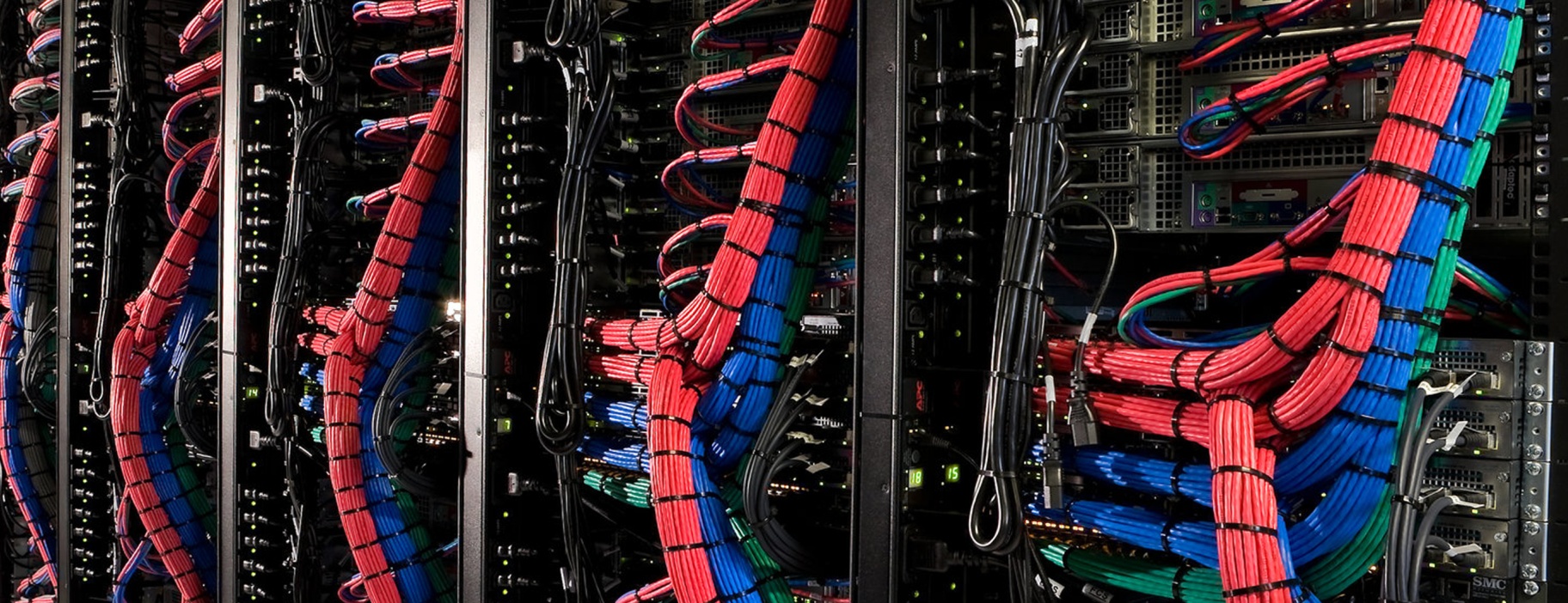 8 Million Watts
1500XSlower
1.5 MillionProcessors
Do not distribute
16
Human ‘brain power’
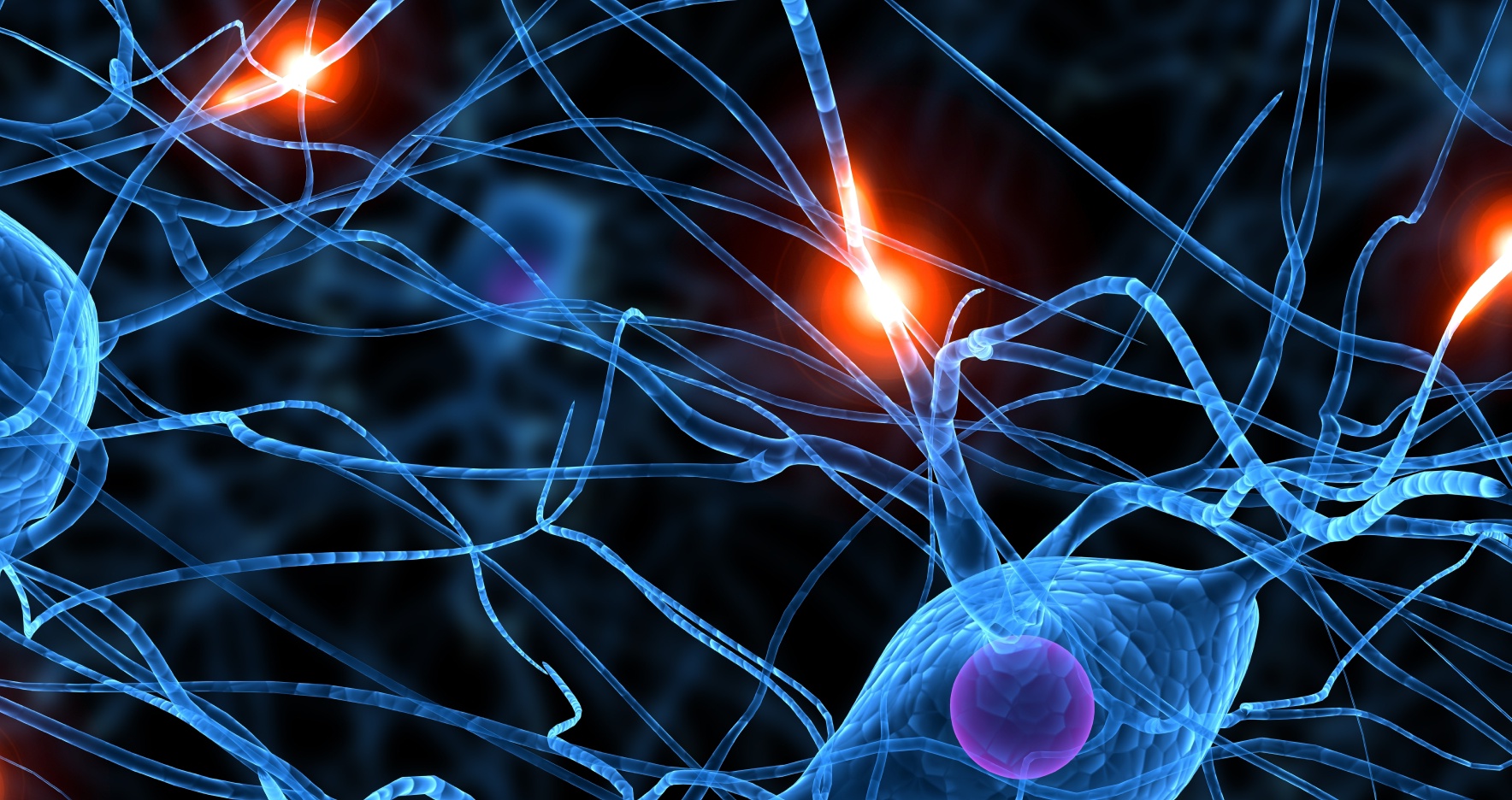 100 Trillion Synapses
100 BillionNeurons
Consuming only  20 Watts
17
True North Chip
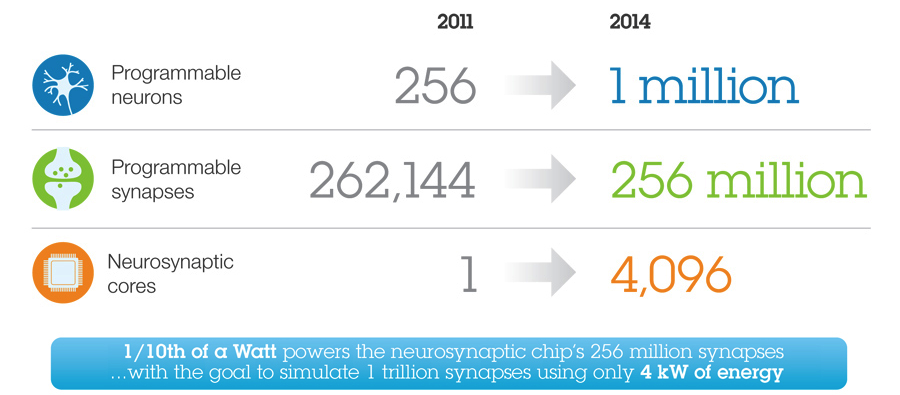 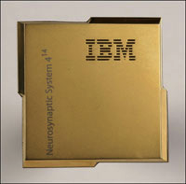 18
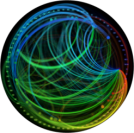 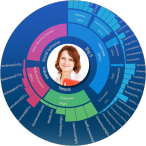 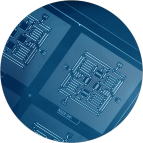 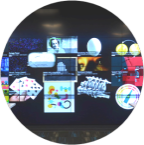 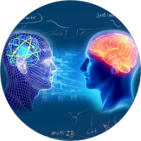 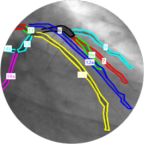 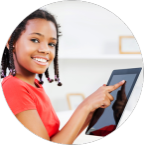 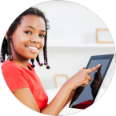 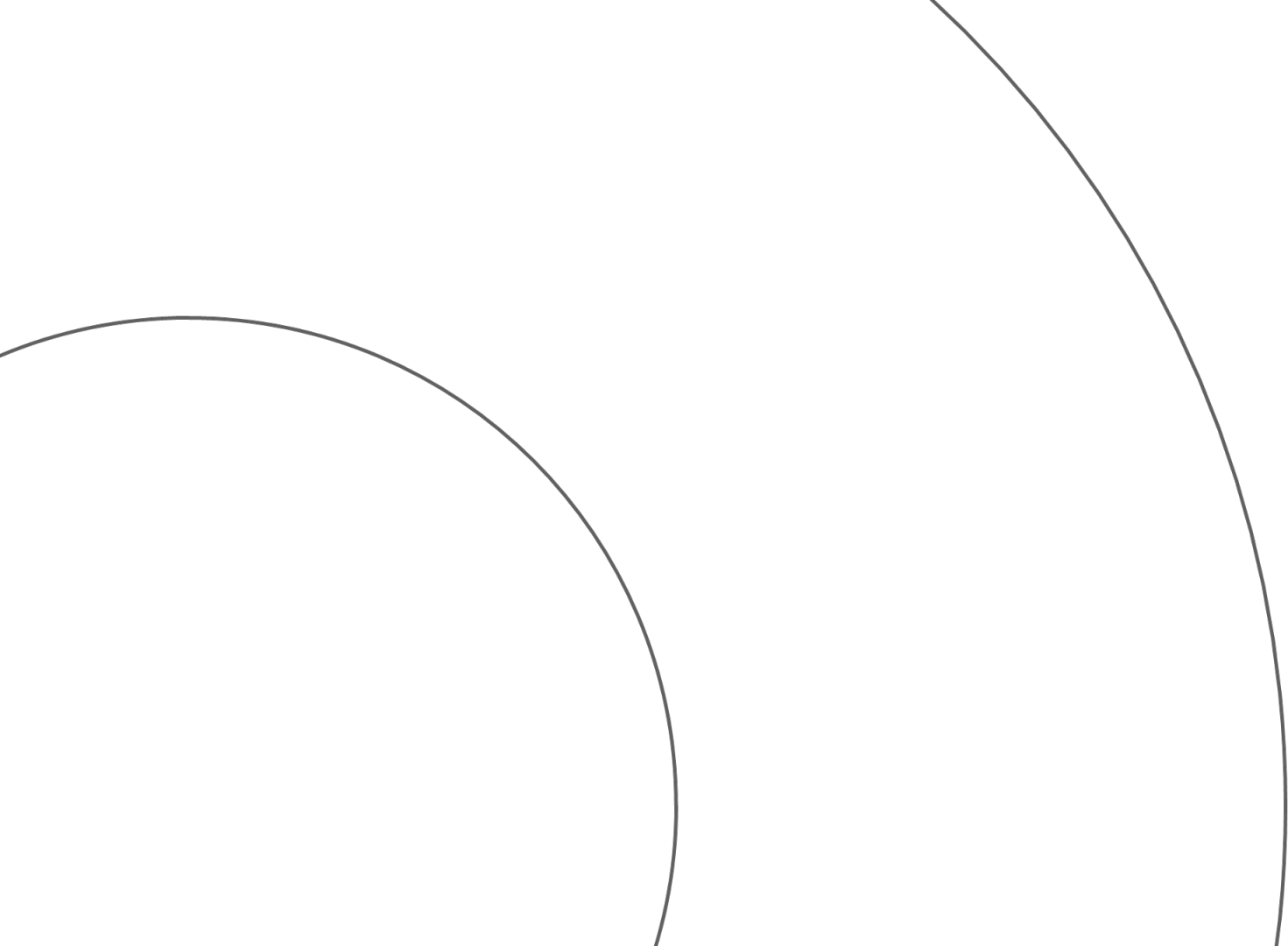 Leading in the next era of computer
Neurosynaptic
Brain-inspired
Computing
Symbiotic CognitivePlatforms
Advanced Dialogue & Reasoning
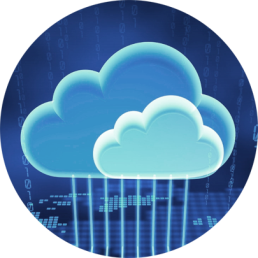 PhysicalAnalytics
HybridCloud
“Ad Hoc”
Systems
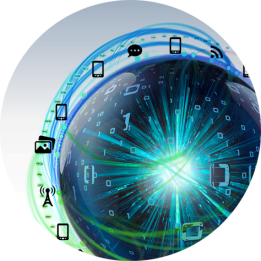 Exascale
Data-centric Systems
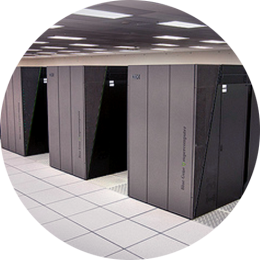 Curationat Scale
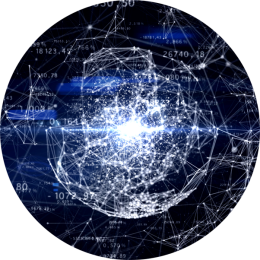 Personality
Analytics
19
Quantum
Computing
AdvancedImage Recognition
Personalized Learning
0-18 months
18 months - 3 years
3-10+ years
IBM Research Global Technology Outlook Summary 
2015
Data will disrupt entire industries and requires a new approach
Compute must move TO the data
Data creates optimal value when it is curated
New platforms will emerge at the edge
Businesses will benefit from higher quality insights and time-critical decisions
Brain-inspired systems will open entirely new possibilities for analyzing sensory data
20
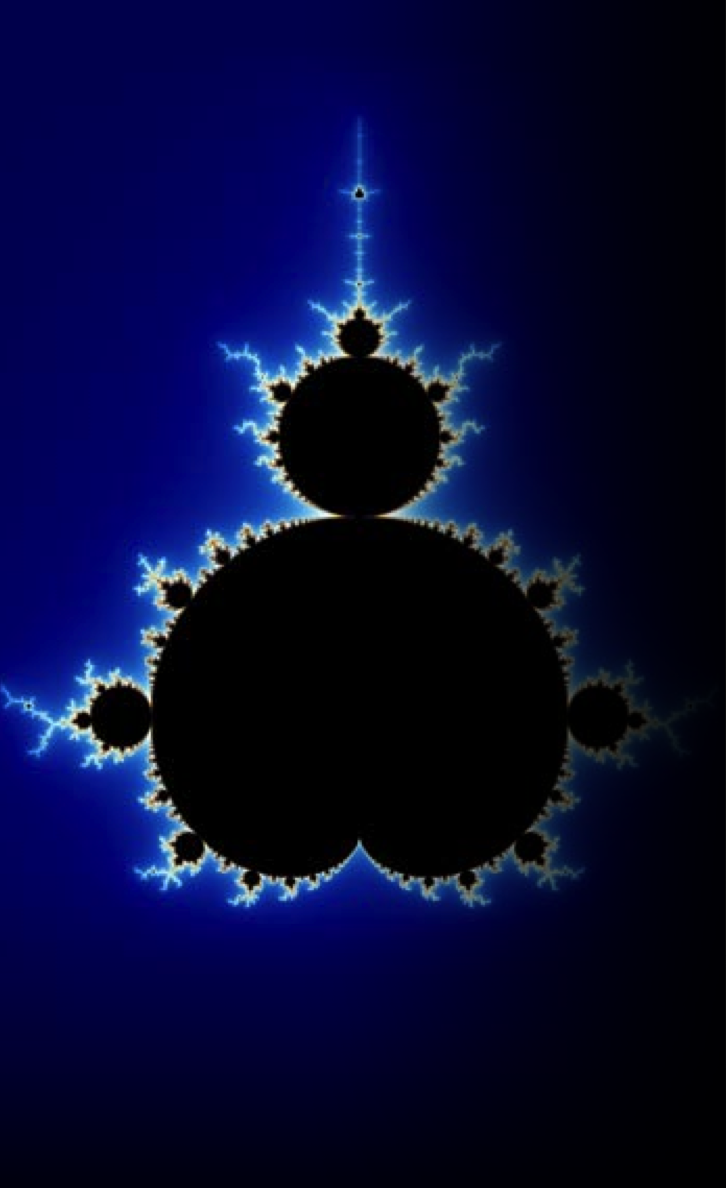 IBM Research
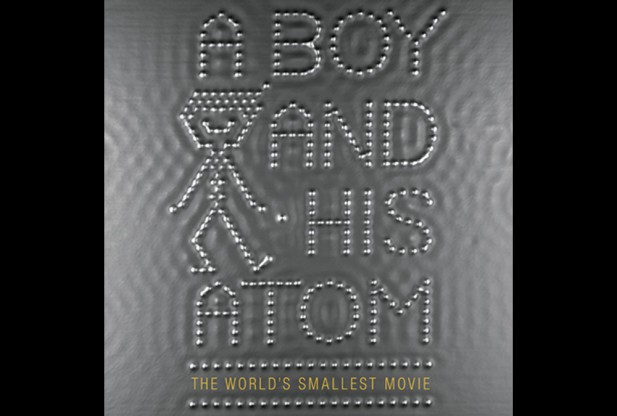 Famous for science,
vital to IBM
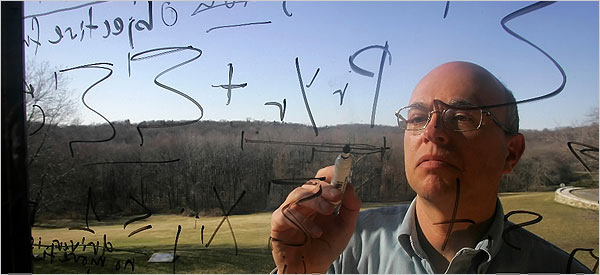 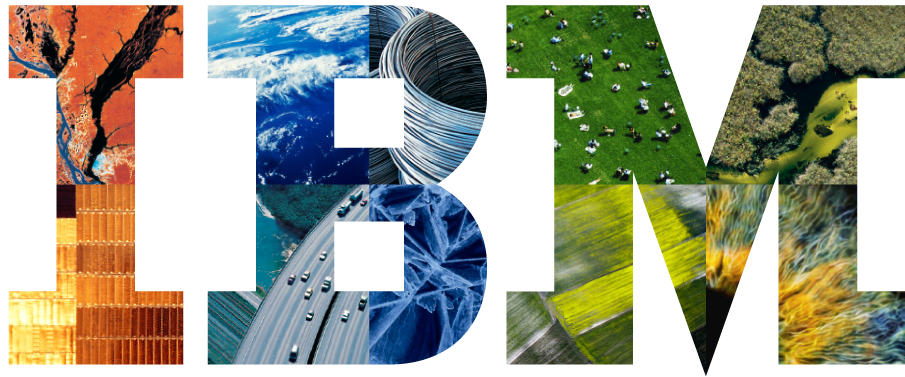 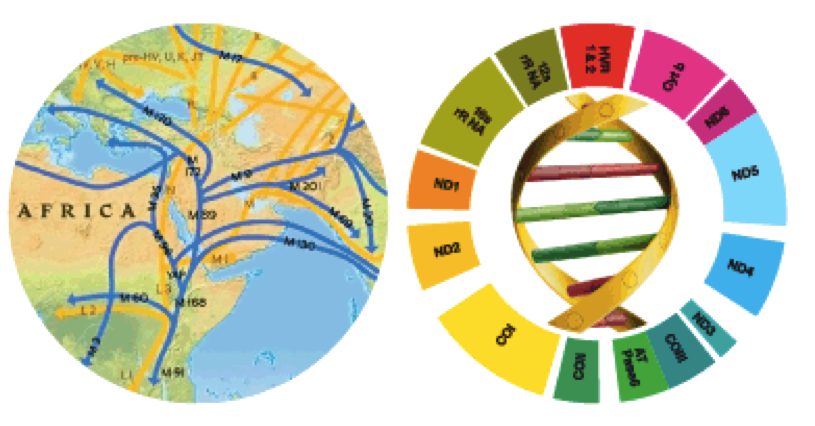 21